Ασύρματα Δίκτυα και Κινητές Επικοινωνίες
Ενότητα # 1: Διαδικαστικά, Στόχος και Περιεχόμενα Διδάσκων: Βασίλειος Σύρης
Τμήμα: Πληροφορικής
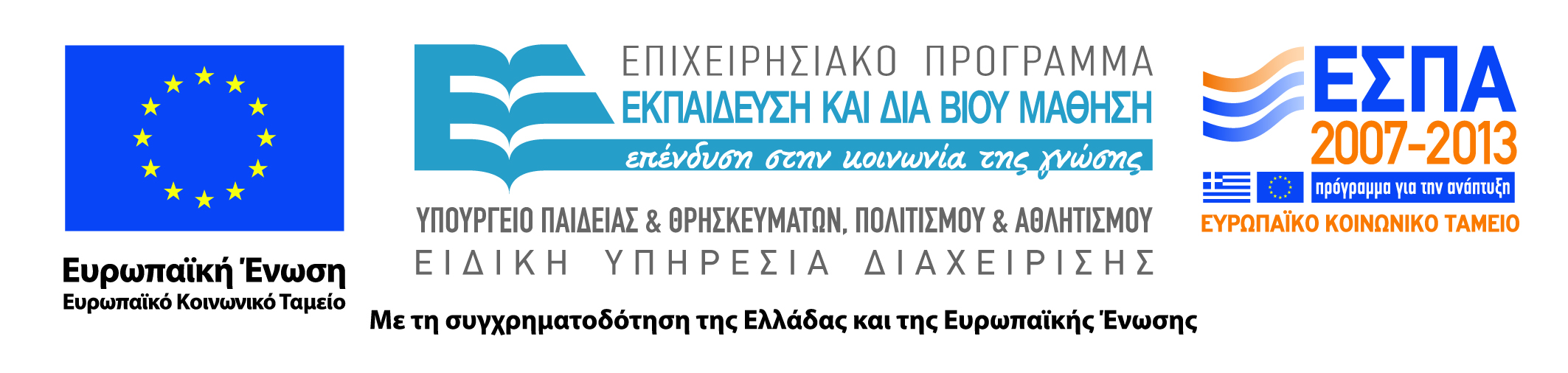 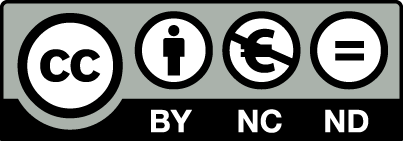 Διαδικαστικά
Διδάσκοντας: Βασίλειος Σύρης (vsiris@aueb.gr)
Γραφείο: Κοδρικτώνος 12, 3ο όροφος
Ώρες γραφείου Δευτέρα 11-12, Τρίτη 9-10
Ώρες διδασκαλίας: 
Δευτέρα 9-11, Α32
Τετάρτη 9-11, A42
Ώρα φροντιστηρίου: Πέμπτη 11-1μμ, Υ (το φροντιστήριο θα γίνεται κατόπιν ενημέρωσης) 
Βοηθός διδασκαλίας: ΤΒΑ
Προαπαιτούμενα και τελικός βαθμός
Προαπαιτούμενα
Γνώσεις δικτύων υπολογιστών / επικοινωνιών και αρχιτεκτονικής πρωτοκόλλων TCP/IP
Ο τελικός βαθμός θα υπολογιστεί ως εξής:
15%	πρόοδος (σε ώρα μαθήματος ή 				φροντιστηρίου που θα καθοριστεί αργότερα)
35%	εργασία (ατομική ή σε ομάδες, με έγκριση του 		διδάσκοντος μετά την υποβολή της πρότασης)
50%	τελική εξέταση
ΣΗΜΑΝΤΙΚΟ: για προβιβάσιμο βαθμό θα πρέπει ο βαθμός της τελικής εξέτασης να είναι >=4
Διαφάνειες και βιβλίο
Οι διαφάνειες και οι σημειώσεις του μαθήματος θα είναι διαθέσιμες στο http://eclass.aueb.gr
Συγγράμματα:
Ασύρματες Επικοινωνίες και Δίκτυα, 2η έκδοση, W. Stallings, Ελληνική μετάφραση: Τζιόλα, 2007
Και κάποιες ενότητες από το
Δίκτυα Υπολογιστών, Tanenbaum, A. S., 5η έκδοση, Prentice-Hall, Ελληνική μετάφραση: Κλειδάριθμος 2011 (το έχετε ήδη από το μάθημα Δίκτυα Επικοινωνιών)
Άλλα βιβλία
Wireless Communications Fundamental and Advanced Concepts, Sanjay Kumar, River Publishers, 2015
Wireless Communications & Networking, Vijay Garg, Morgan Kaufmann, June 2007
3G Evolution: HSPA and LTE for mobile broadband, 2nd edition, Erik Dahlman et al., Elsevier, 2008
4G: LTE/LTE-Advanced for Mobile Broadband, 2nd Edition, Erik Dahlman et al., Elsevier, 2013

Ελληνικό:
Ασύρματα Δίκτυα, P. Nicopolitidis et al., Κλειδάριθμος, 2006
Στόχος
Εκμάθηση θεμελιωδών 
αρχών
αρχιτεκτονικών
λειτουργιών και μηχανισμών
Τεχνολογίες και πρότυπα εξελίσσονται και αλλάζουν, οι βασικές αρχές παραμένουν ίδιες
Ανάδειξη βασικών τάσεων
Προσέγγιση
Όχι μόνο “πως” λειτουργούν τα ασύρματα δίκτυα, αλλά και “γιατί” λειτουργούν με τον συγκεκριμένο τρόπο
Διαστρωματική προσέγγιση
όμως, ο αυστηρός διαχωρισμός στρωμάτων οδηγεί πολλές φορές σε μειωμένη απόδοση
Συγκριτική θεώρηση διαφορετικών τεχνολογιών
βασική τάση: ενοποίηση σταθερών (ενσύρματων), κινητών και ασύρματων ευρυζωνικών δικτύων
Εργασία
35% του τελικού βαθμού
ατομική ή σε ομάδες (2-3 ατόμων)
τύπος εργασιών:
πειραματική: 
μέτρηση επίδοσης/παρεμβολών ασύρματων σημείων πρόσβασης (Access Points)
προγραμματισμό σε κινητές συσκευές (π.χ. Android)
Προγραμματιστική/προσομοίωση: αξιολόγηση πρωτοκόλλου/ αλγορίθμου με προσομοιωτή
Εργασία – διαδικασία εκπόνησης
Επιλογή θέματος
θα ανακοινωθεί/συζητηθεί λίστα πιθανών θεμάτων, αλλά είστε ελεύθεροι να επιλέξετε δικό σας
Αποστολή περιγραφής θέματος εργασίας (1η εβδομάδα Νοε.)
Παρουσίαση προόδου (2η εβδομάδα Δεκ.)
Πρόβλημα, σκοπός/κίνητρα, μεθοδολογία
Τελική παρουσίαση και παράδοση αναφοράς ή ιστοσελίδας
Θεματικές ενότητες
Εισαγωγή, θεμελιώδης αρχές και τάσεις (1 εβδ)
Ασύρματο κανάλι και διάδοση σημάτων (1 εβδ)
Πρωτόκολλα πολλαπλής πρόσβασης (1 εβδ)
Ασύρματα τοπικά δίκτυα (Wireless LANs): WiFi (IEEE 802.11) (1,5 εβδ)
Κινητές τηλεπικοινωνίες και κυψελοειδή δίκτυα, 1G, 2G (GSM) (1 εβδ)
Συστήματα 2.5G (GPRS,EDGE), 3G(UMTS, HSPA), LTE/4G, 5G (1,5 εβδ)
Θεματικές ενότητες (συνέχεια)
Σύγκλιση σταθερών, κινητών και ασύρματων δικτύων (0,5 εβδ)
Mobile network protocols (1 εβδ)
Mobile transport protocols (1 εβδ)
Ειδικά θέματα: Multi-hop wireless networks, Wireless Mesh Networks (WMNs), Mobile Ad hoc Networks (MANETs) (1 εβδ)
Τέλος Ενότητας # 1
Μάθημα: Ασύρματα Δίκτυα και Κινητές Επικοινωνίες
Ενότητα # 1: Διαδικαστικά, Στόχος και Περιεχόμενα 
Διδάσκων: Βασίλειος Σύρης
Τμήμα: Πληροφορικής
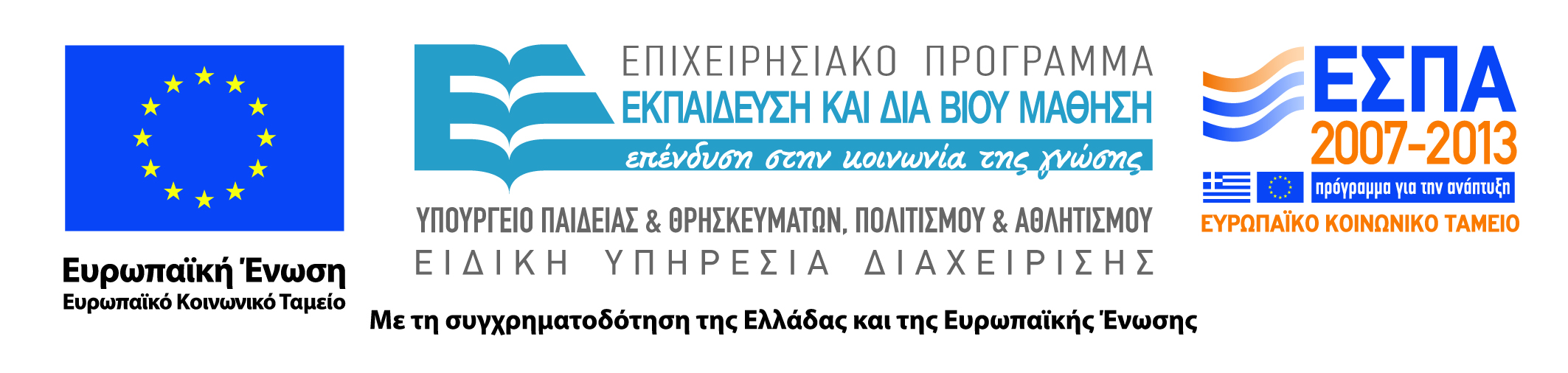 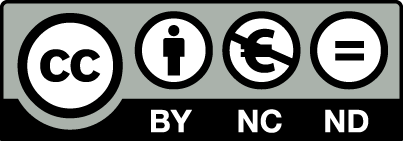